Surgical resection update
Eveline Internullo
SWAG Lung CAG - 21st May 2019
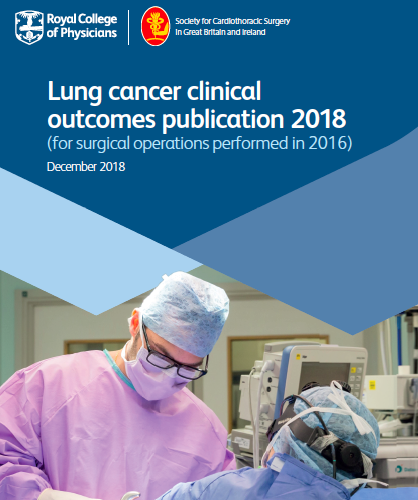 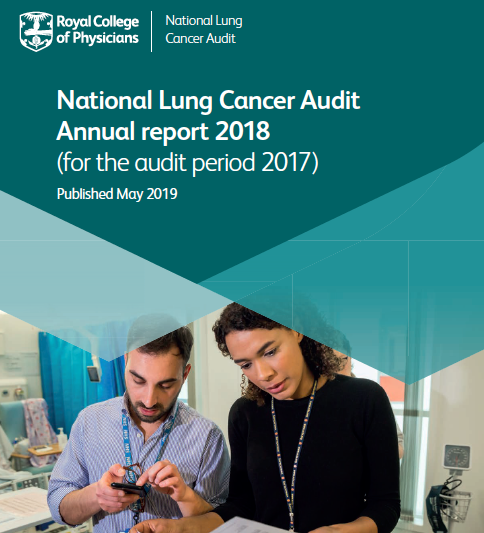 SWAG Lung CAG - 21st May 2019
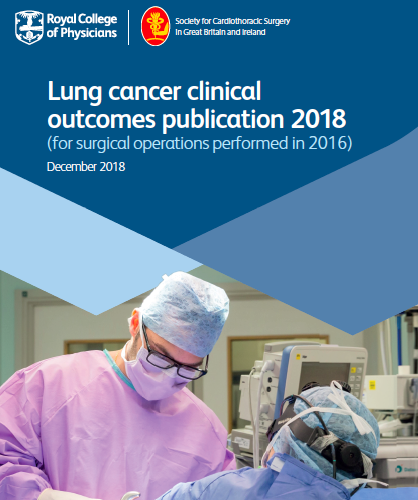 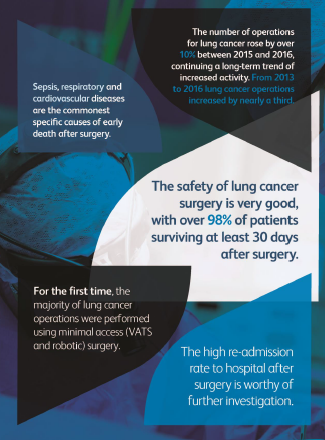 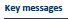 SWAG Lung CAG - 21st May 2019
LCCOP 2018 (2016)
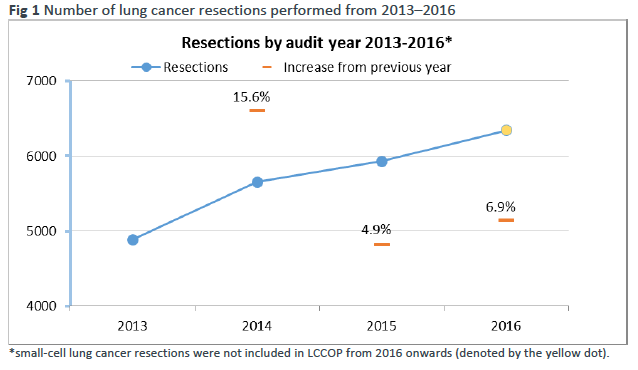 SWAG Lung CAG - 21st May 2019
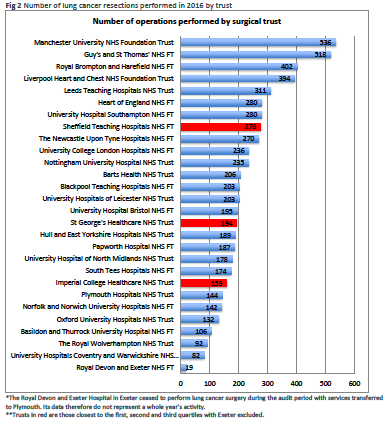 27 units
125 thoracic surgeons
Median: 203
Median per surgeon: 46
Data submitted for 
LCCOP 2019 (2017)
240 lung cancer resections
SWAG Lung CAG - 21st May 2019
Types of lung cancer operated in 2016              (LCCOP 2018)
93% NSCLC




Increasing number of 
operations for 
carcinoid tumours:
87% in 2 years
SWAG Lung CAG - 21st May 2019
Stages of lung cancer operated in 2016  		  (LCCOP 2018)
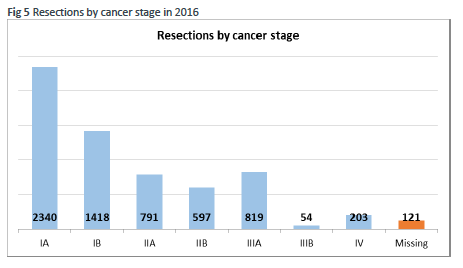 81%
12.9%
SWAG Lung CAG - 21st May 2019
Types of procedure for lung cancer operated in 2016   (LCCOP 2018)
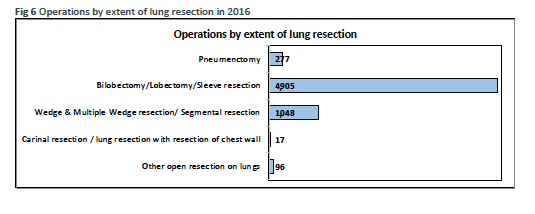 4%
77%
17%
SWAG Lung CAG - 21st May 2019
Primary lung cancer resections by procedure performed 2015/6-2017/8
UHB
Procedures for primary lung cancer: proportion by VATS 2015/6-2017/8
UHB
Selected diagnostic procedures 2015/6-2017/8
UHB
Mortality for lung cancer operated in 2016     (LCCOP 2018)
Survival
England
UHBristol
30 days
98.2%
98.1%
90 days
96.5%
97%
1 year
88.7%
88.3%
SWAG Lung CAG - 21st May 2019
Mortality for lung cancer operated in 2016
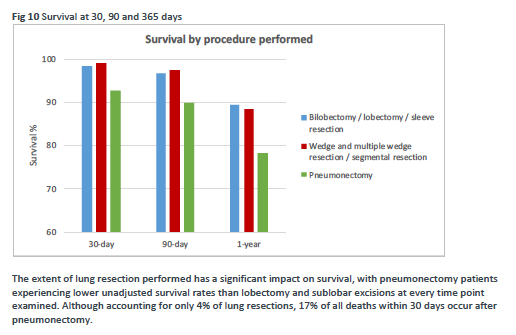 SWAG Lung CAG - 21st May 2019
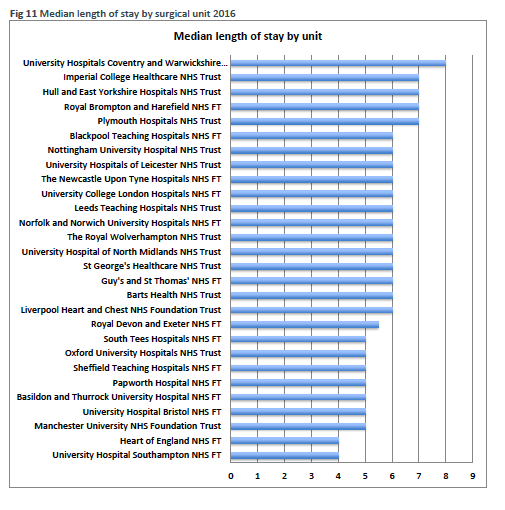 SWAG Lung CAG - 21st May 2019
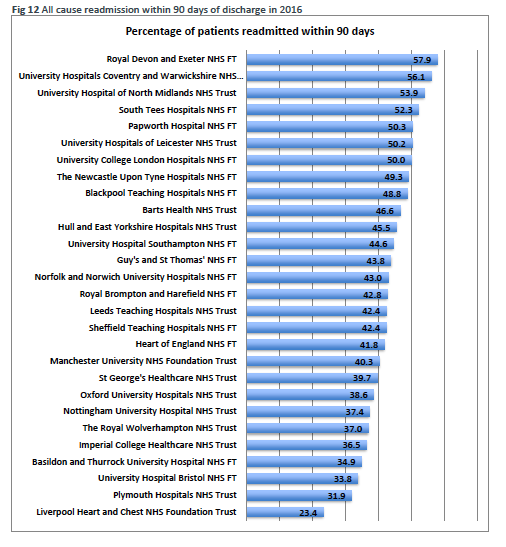 SWAG Lung CAG - 21st May 2019
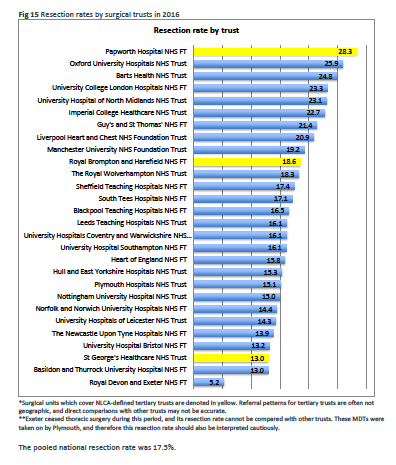 SWAG Lung CAG - 21st May 2019
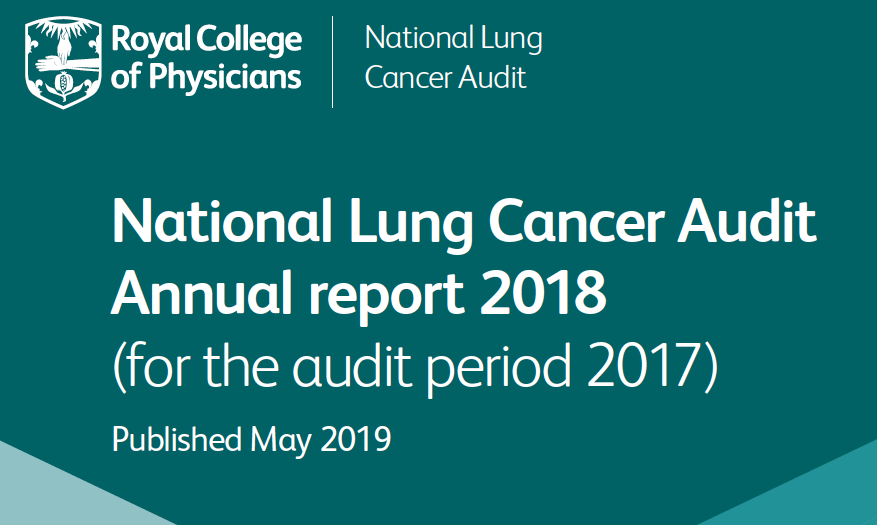 SWAG Lung CAG - 21st May 2019
NLCA 2018 (2017)
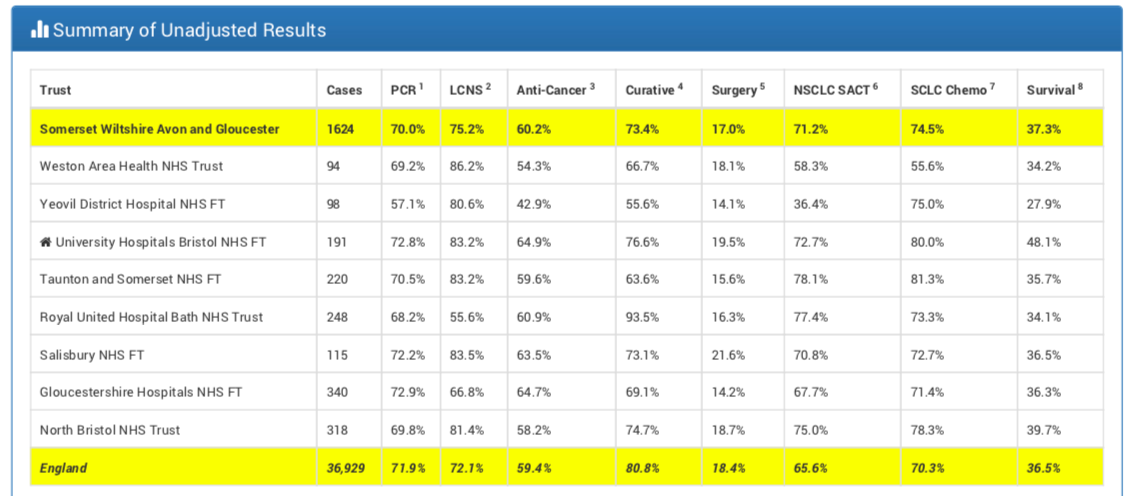 16.6%
(unadjusted)
SWAG Lung CAG - 21st May 2019
NLCA 2018 (2017) – adjusted* resection rates
*for age, sex, stage, PS and socio-economic status
SWAG Lung CAG - 21st May 2019
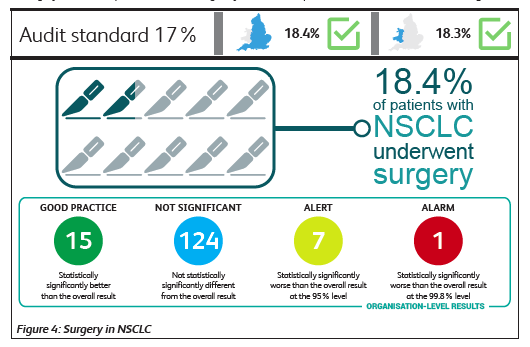 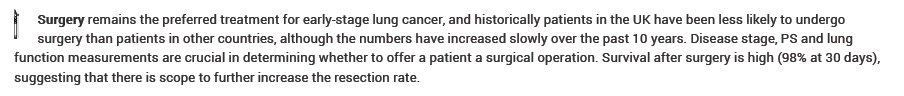 SWAG Lung CAG - 21st May 2019
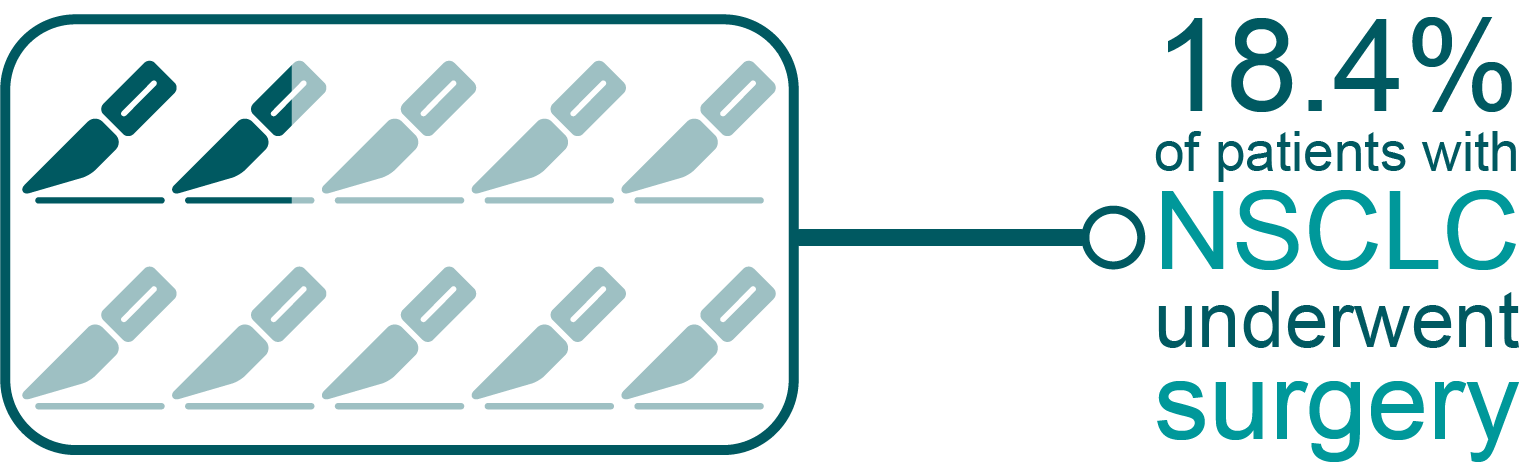 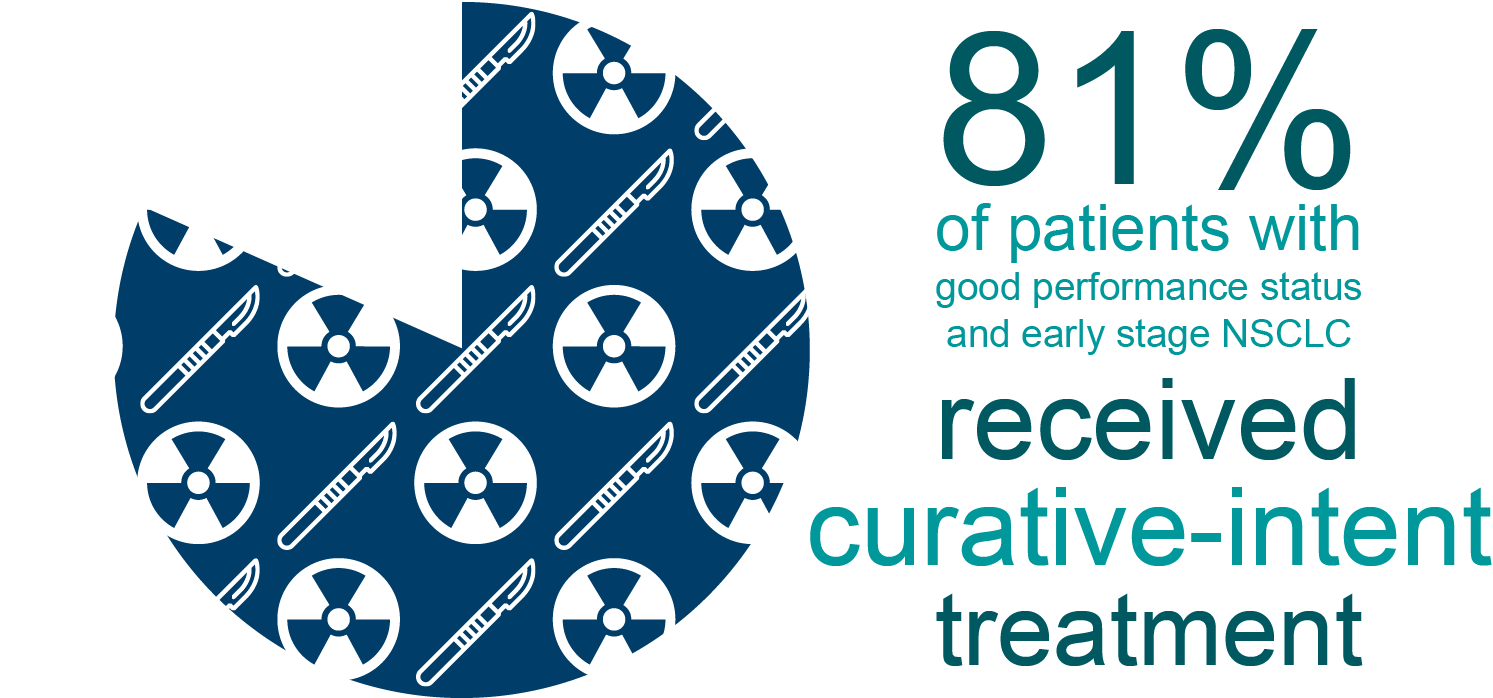 73.5%
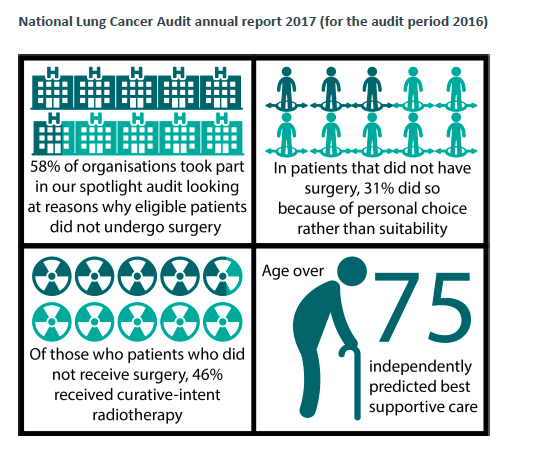 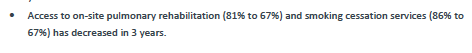 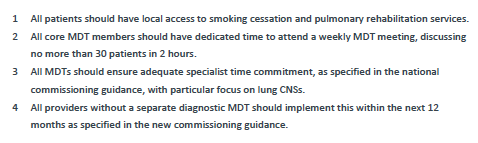 SWAG Lung CAG - 21st May 2019
NLCA 2018 (2017) – adjusted* resection rates
*for age, sex, stage, PS and socio-economic status
SWAG Lung CAG - 21st May 2019
What next?…
Telly link
Surgeons’ attendance to MDTs

Patients optimization for surgery 
     - smoking cessation
     - COPD management
     - CPET
     - cardiology review
     - pulmonary rehabilitation
     -  surgical second opinion

Pathway optimization (NOLCP)
     - Minimize admin dead times (MDT to clinic appt)
     - Bundles
     - pooled lists
     - capacity (theatres, HDU)
CCRM
PreVid
Fast Referral Forms
OPA < 7 days
One-stop clinic
SWAG Lung CAG - 21st May 2019